BUSINESS
2020
RETREAT
12-14
юни
Хотел „Феста Уинтър Палас“, 
гр. Боровец
info@biforum.org
02 951 57 59
Какви са ползите от Business Retreat?
Мотивация:
напускане на монотонното ежедневие 
няколко динамични и различни дни, достатъчни за презареждане с нови сили и енергия за работа; 
 Нови знания в неангажираща среда; 
 Сплотяване и работа в екип чрез:
отборни дейности 
интерактивни игри
 Подобряване на концентрацията чрез:
ползотворните почивки; 
отдалечаването от стреса от работното място;
 Развлечение и забавления
Какво е включено в пакета?
2 нощувки в хотел „Феста Уинтър Палас“ 5*, с включен full-board (закуска, обяд, вечеря)
2 полудневни обучения на тема:
„Бизнес модел и предложение за стойност“
„Структуриране на маркетинг фунии и продажби на класически стоки с помощта на интернет“
Кафе паузи
Организирани интерактивни игри за участниците
Ползване на спа център
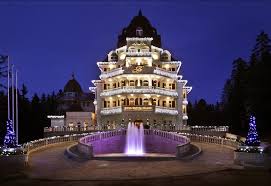 Очакваме Ви!
Sofia Business Factory:
info@biforum.org
02 951 57 59
гр. София, бул. „Витоша“ 86